KINA
UČENICA:
MARIJA KARNINČIĆ 
6. RAZRED 
OŠ BOL
SADRŽAJ
UVOD
 GEOGRAFSKA OBILJEŽJA KINE
 PRIRODNA OBILJEŽJA KINE
 STANOVNIŠTVO
 GOSPODARSTVO
IZUMI KINEZA 
 ZANIMLJIVOSTI
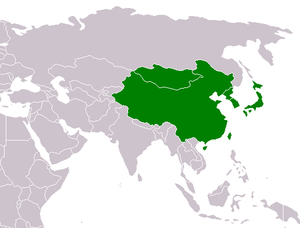 UVOD
Prva po broju stanovnika, a četvrta po površini
 Kina danas postaje industrijska i vojna velesila modernog doba
 Kinezi čine petinu svjetskog stanovništva na prostoru velikom gotovo kao cijela Europa.
GRB KINE
ZASTAVA KINE
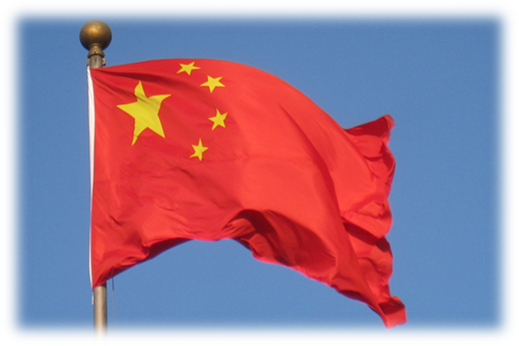 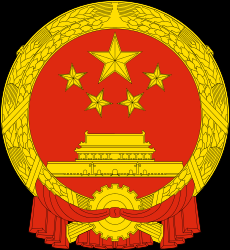 GEOGRAFSKI  POLOŽAJ KINE
Kina je položena između Tihog oceana na istoku  do Pamira na zapadu te  od rijeke Amur (Heilung)  na sjeveroistoku do otoka Hainana na jugu
Kina na kopnu graniči sa 14 država.
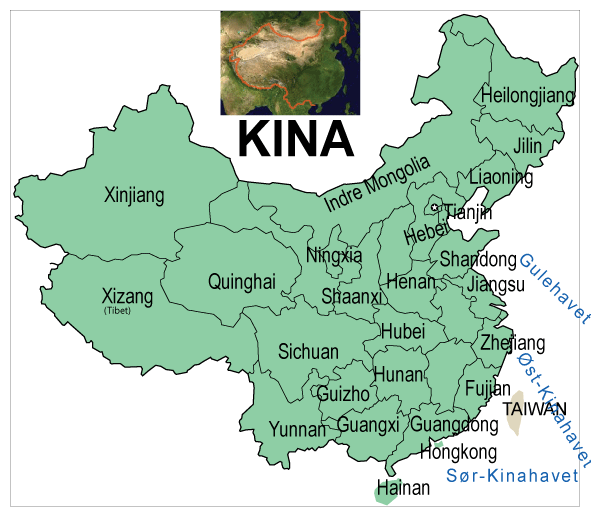 PRIRODNA OBILJEŽA KINE
Na zapadu i sjeveru Kine prostiru se mlade ulančane planine, prostrane visoravne i zavale. 
Mlada ulančane planine su Himalaja, Kunlun Shan i Tian Shan. 
Na Himalaji je,na granici s Nepalom, najviši vrh svijeta Mt.Eeverest.
Na reljef Kine velik je utjecaj imalo poniranje indijske litosferne ploče pod euroazijsku, što je dovelo do izdizanja Tibeta i nastanka mlađega nabranog gorja  Himalaje.
Obala je uglavnom niska, a more uz obalu je plitko (200m)
Kini pripada 5 400 otoka.
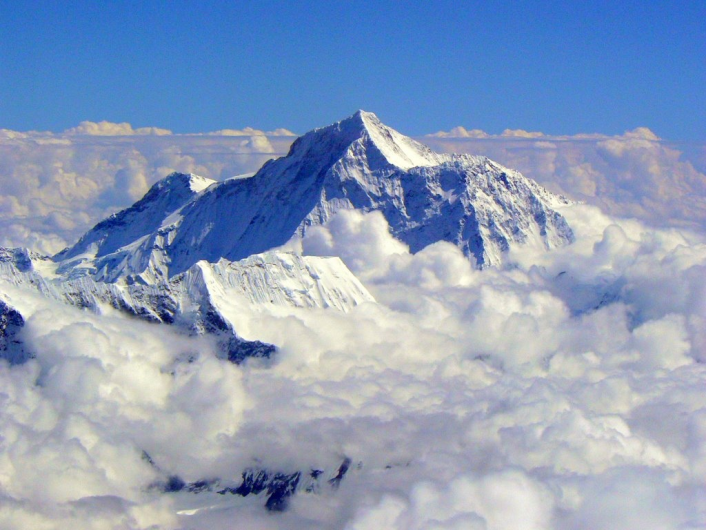 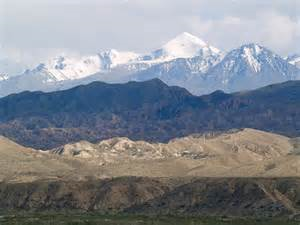 TIAN SHAN
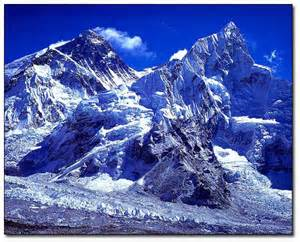 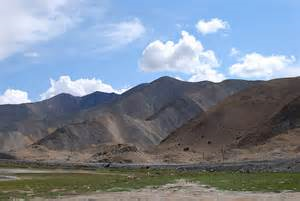 HIMALAJA
KUNLUN SHAN
STANOVNIŠTVO
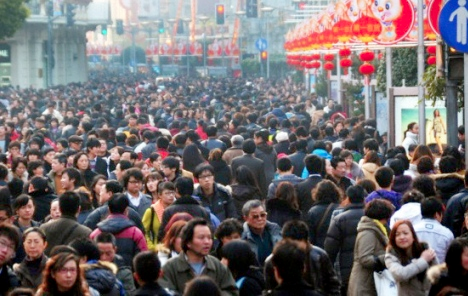 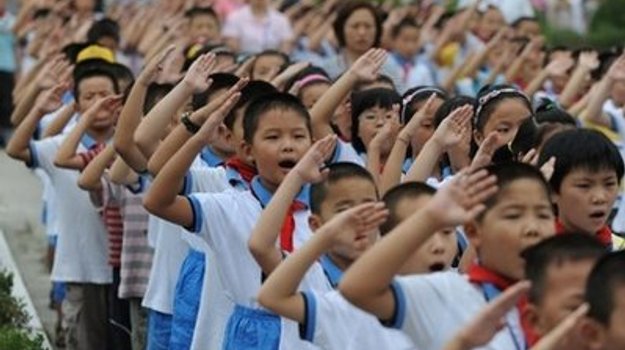 Prema spolu više ima muškog nego ženskog stanovništva- POLITIKA JEDNOG DJETETA
 Više od polovine stanovništva su ateisti, a među vjernicima najbrojnijisu budisti.
Iako na selu živi polovica kineskog stanovništva, Kina ima najviše milijunskih gradova u svijetu.
Najveći porast broja stanovnika imaju gradovi smješteni na obalu.
 Najveći su gradovi Guangzhou,važna morska luka Shanghai,glavni grad Beijing,Shenzhen i Tianjin.
Politika jednog dijeteta
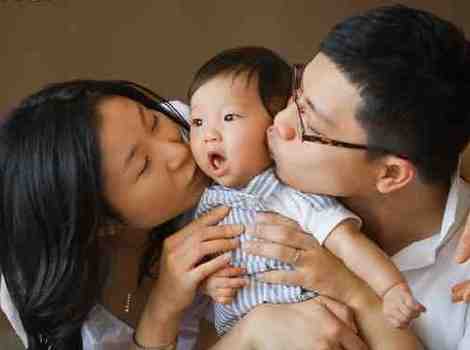 Budisti
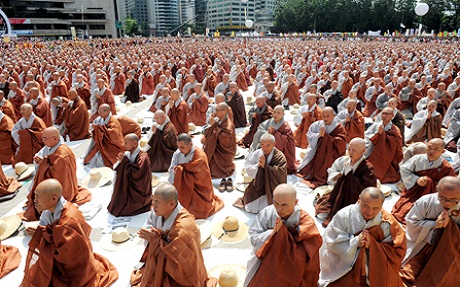 GUANGZHOU
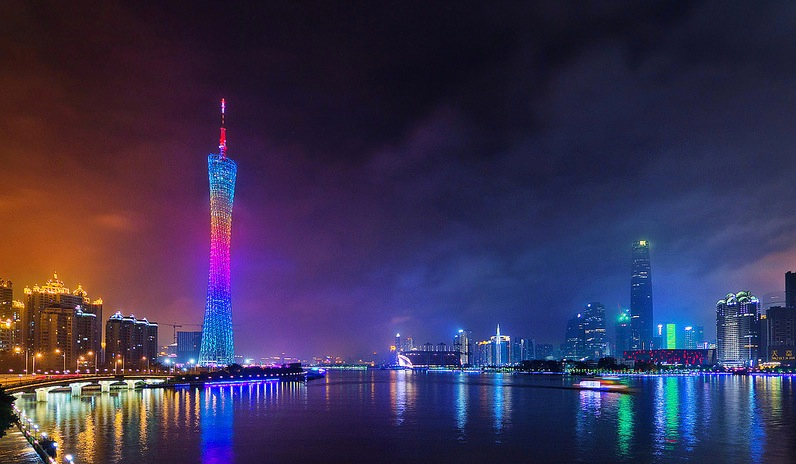 SHANGHAI
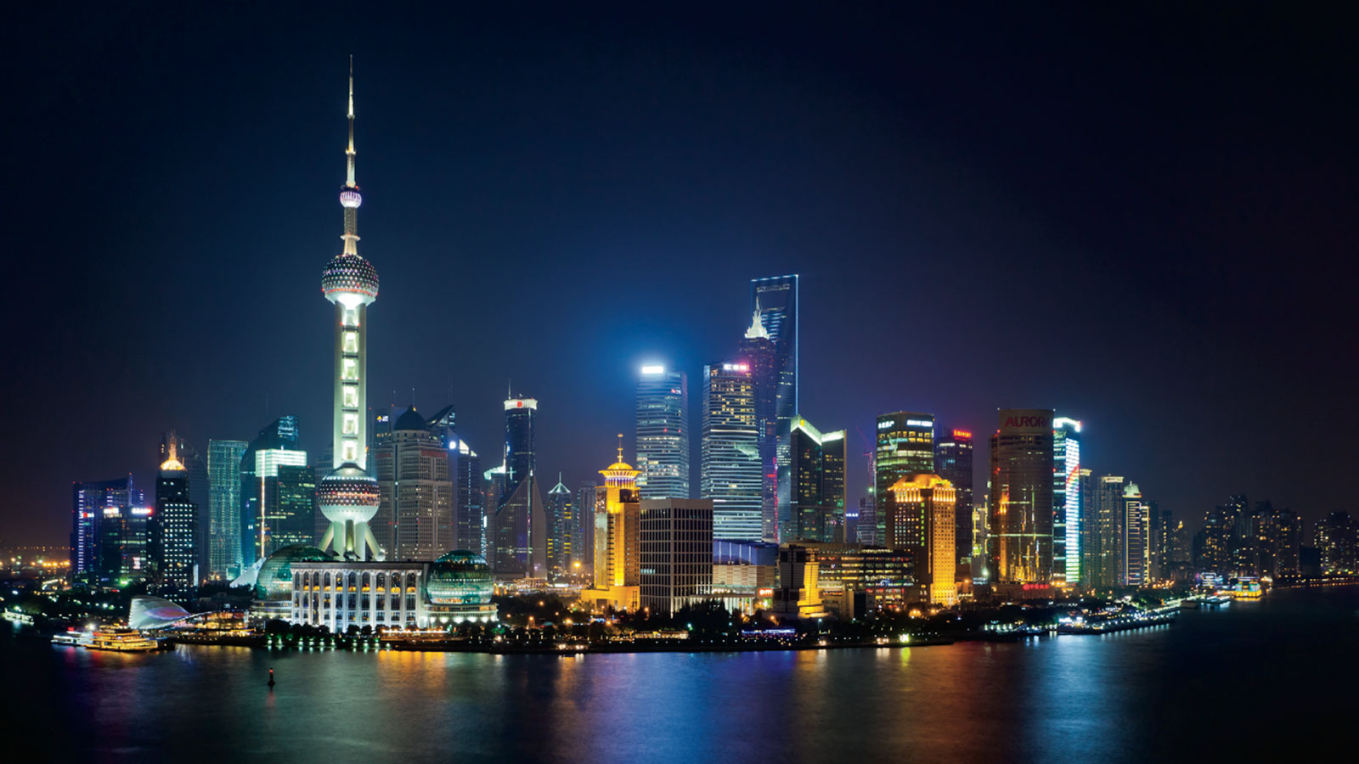 BEIJING
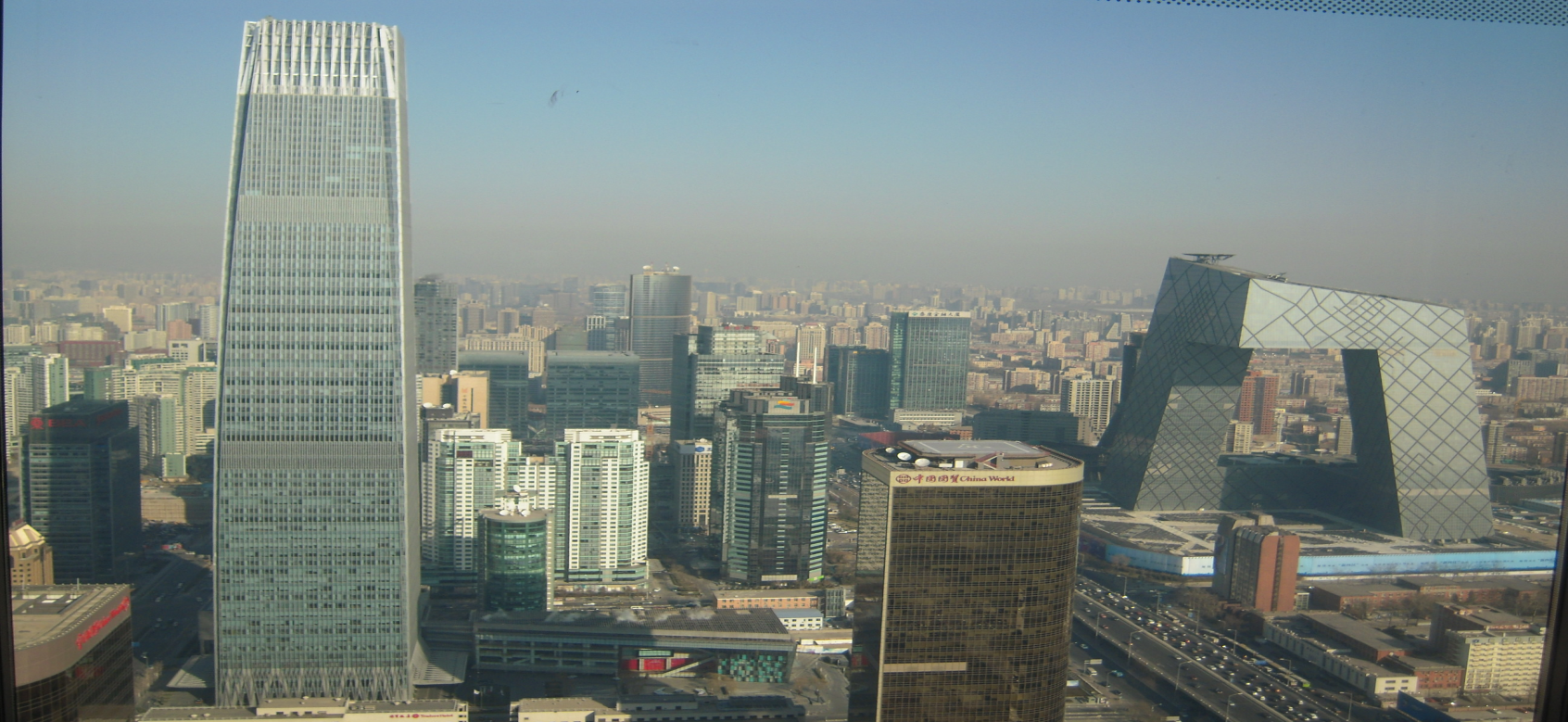 SHENZHEN
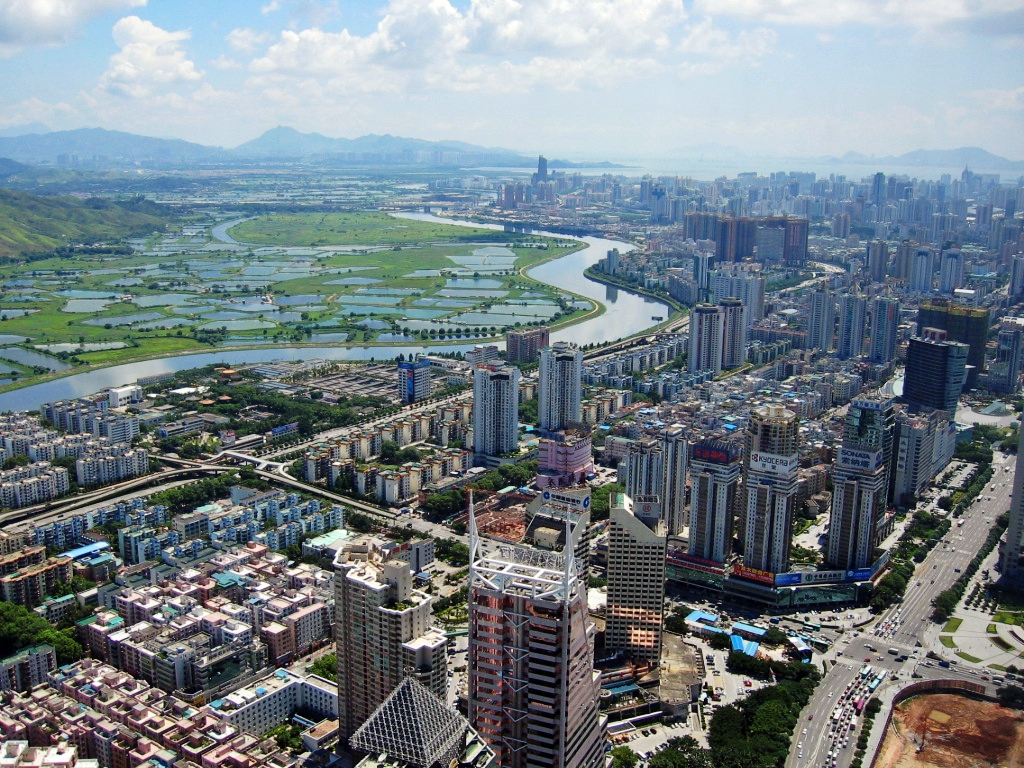 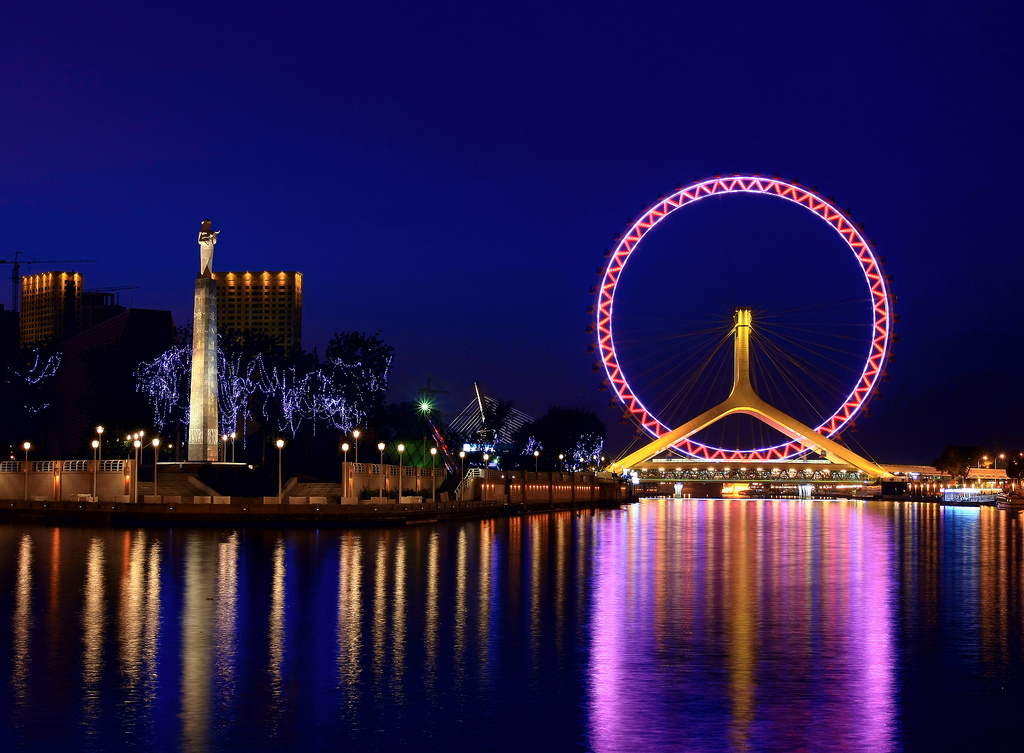 TIANJIN
GOSPODARSTVO
POLJA RIŽE
Poljoprivreda u Kini predstavlja važan 
ekonomski sektor -zaposleno
preko 300,000.000 poljoprivrednika 
Kina je prva zemlja po poljorpivredna
proizvodnji u svijetu, pri čemu su
 najvažniji proizvodi: riža, pšenica,
 krumpir, sirak, kikiriki, čaj, proso, ječam, pamuk, lan...
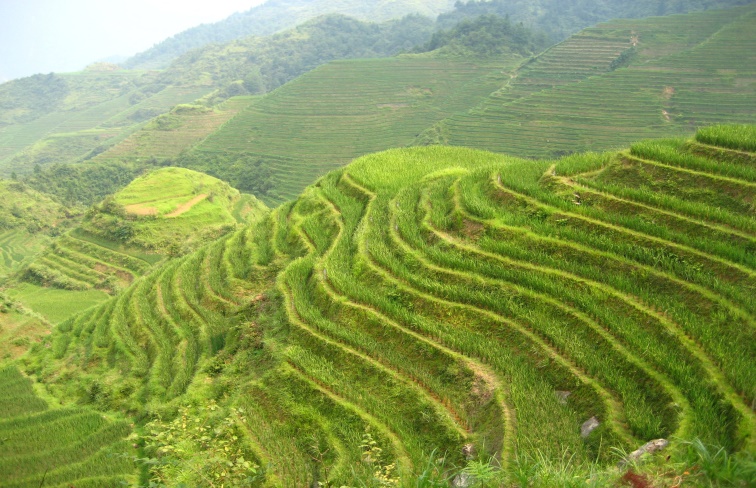 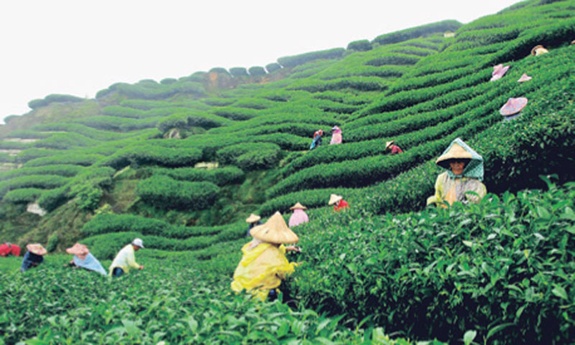 ČAJ
PAMUK
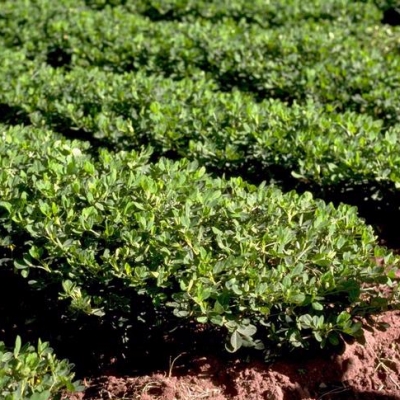 KIKIRIKI
PROSO
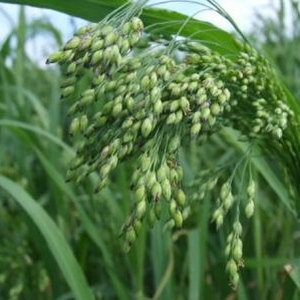 LAN
SIRAK
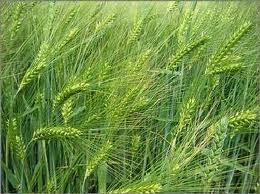 JEČAM
Kina ima velika ležišta ugljena,željezne rude,te nafe i zemnog plina.
Obilje sirovine temelje su razvoja industrije.
Rijeka Chang Jiang važna je za proizvodnju električne energije.Na njoj je izgrađena najveća hidroelektrana na svijetu.
Proizvodi tekstilne, prehrambene, petrokemijske i elektroničke industrije uz čelik najvažniji su u kineskom izvozu
Zbog jeftine radne snage mnoge strane tvrtke imaju u Kini svoje tvornice.
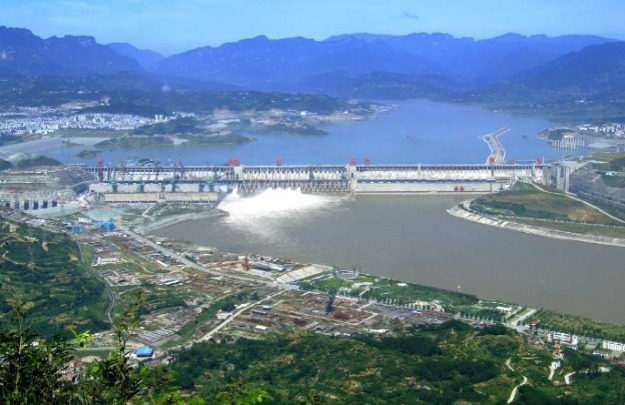 GRADNJA NAJVEĆE HIDROELEKTRANE NA SVIJETU
-TRI KLANCA NA RIJECI CHANG JIANG
KINESKA  KULTURA I  IZUMI
Kineska kultura jedna je od najdugovječnijih kultura na svijetu; javila se u dinastiji Shang  i uz očuvanje snažne tradicije očuvala se do danas. 
Kaligrafiju (umijetnost lijepog pisanja), poeziju i slikarstvo Kinezi nazivaju "trima savršenstvima". Kaligrafi su mjesecima vježbali poteze kistom za samo jedno ili dva slova.
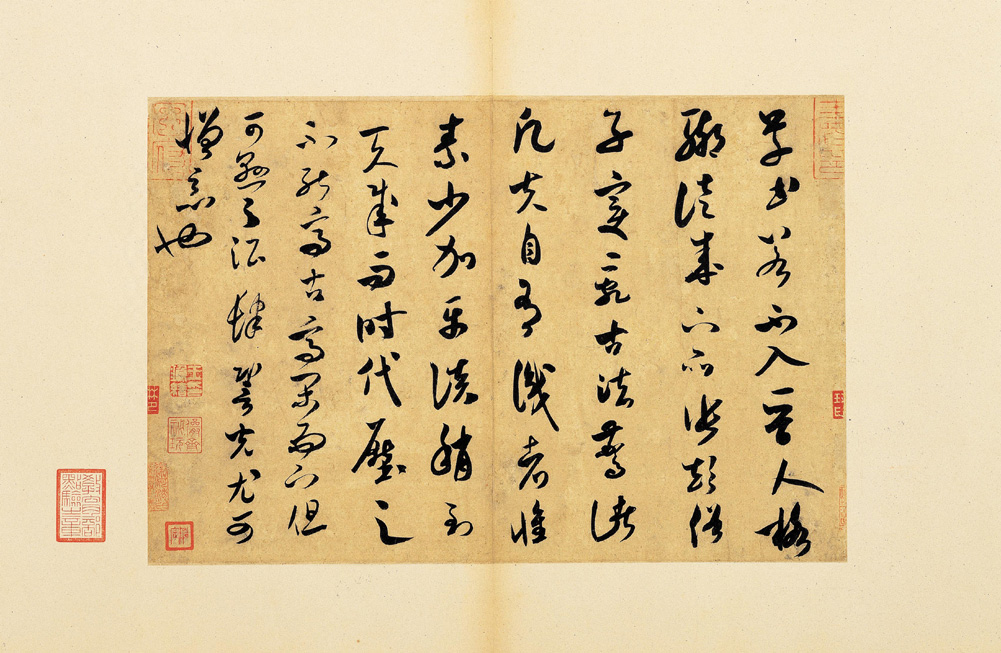 KINESKA KALIGRAFIJA
KOMPAS
Prvi kompas napravljen je u vrijeme dinastije Han
Kompas je instrument koji reagira na magnetizam Zemlje
Služi za određivanje strana svijeta
Pokretna magnetna igla uvijek se okreće prema sjeveru
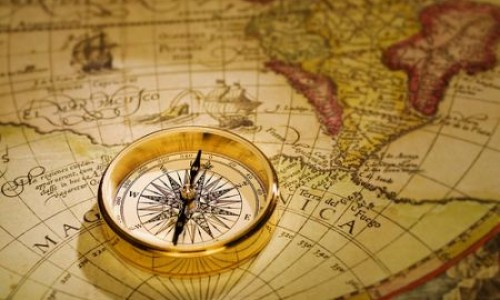 BARUT
Barut je prvi put  korišten za vatromete
 da bi se otjerali zli duhove
Smatra se prvim eksplozivom i prvom pirotehničkom mješavinom
Izmislili su ga kineski alkemičari u 9. stoljeću, iako se pretpostavlja da je već znan od prije, od 160. - 122. pr. Kr.
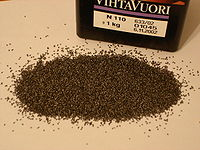 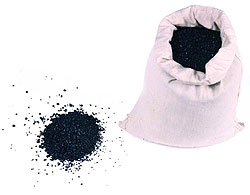 PORCULAN                                                                                          SVILA
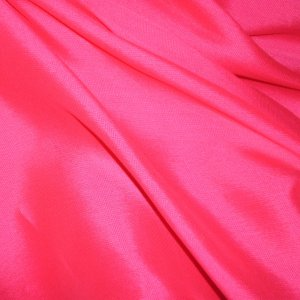 ČAJ                                                                                                           PAPIR
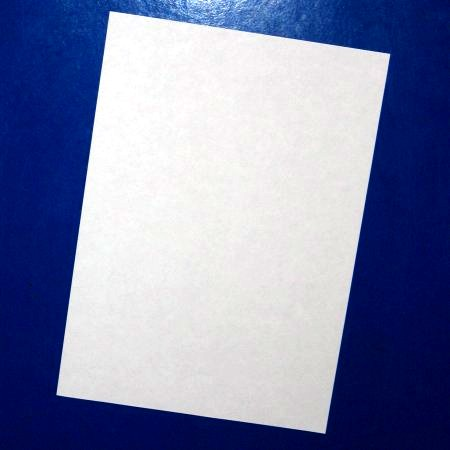 ZANIMLJIVOSTI
PANDA
 Diljem svijeta medvjed panda je simbol Kine
 Hrani se bambusom i teži oko 100 kg. 
 Panda  živi u rubnimdijelovima Tibeta
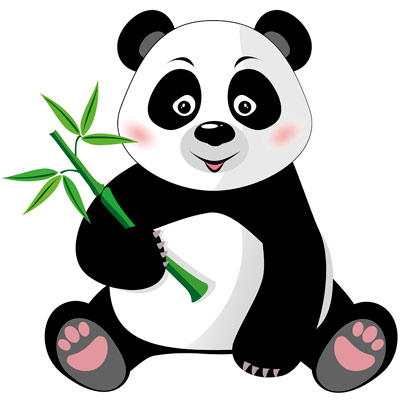 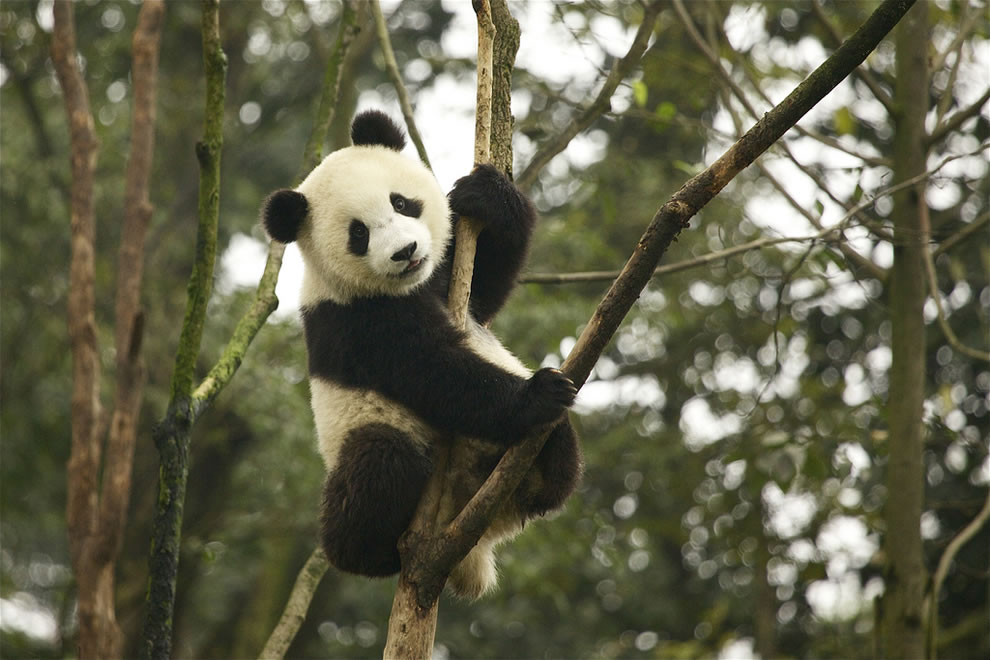 KINESKO  PISMO
Kinesko je pismo znakovno
Prosječan čovjek poznaje tri do pet tisuća znakova, školovani ljudi oko 8000 znakova,a vrhunski znanstvenici 10000 znakova.
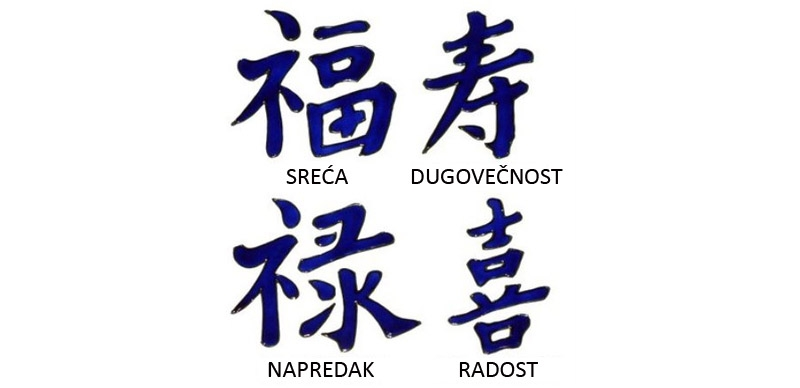 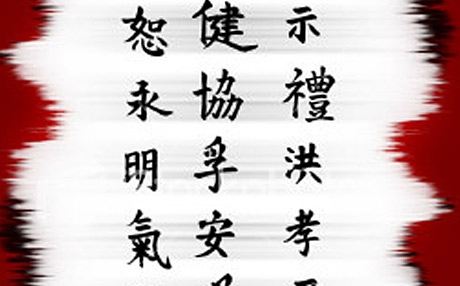 KINESKI  ZID
Kineski zid je najveća građevina na svijetu - jedina građevina na Zemlji, za koju se pogrešno tvrdi da se vidi sa Mjeseca.
Proteže se od stepa srednje Azije do Žutog mora, dužinom od 8.851,8 kilometara,visinom od 10 do 16 metara, širinom od 8 metara, predstavlja najduži zid na svijetu, i najveći odbrambeni objekt.
 Građen je od zemlje, kamena i cigle
 Danas je Kineski zid najveća turistička atrakcija Kine.
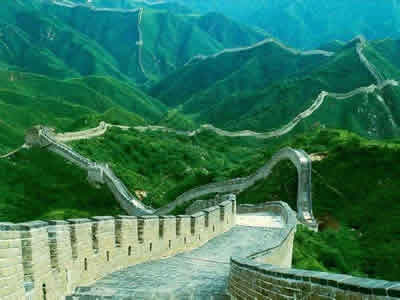 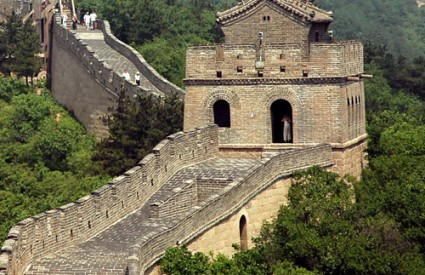 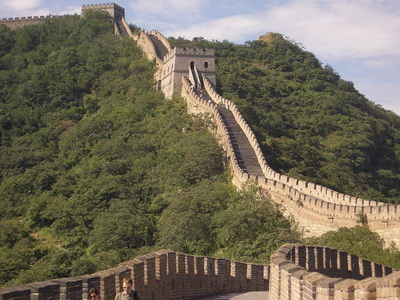 Kečap
Kečap potiče iz Kine
Prvobitno je bio kiseli sos od ribe koja se zove ke-tsiap
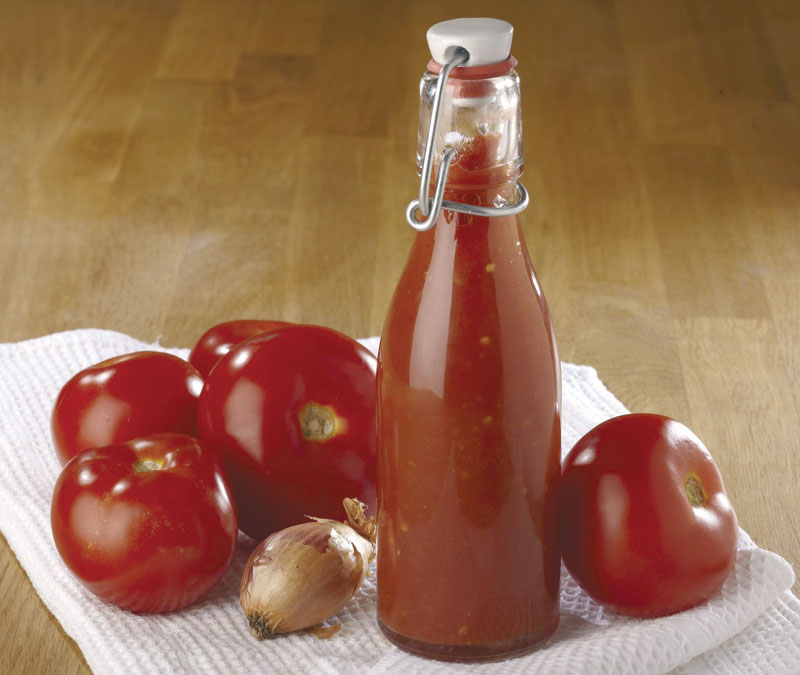 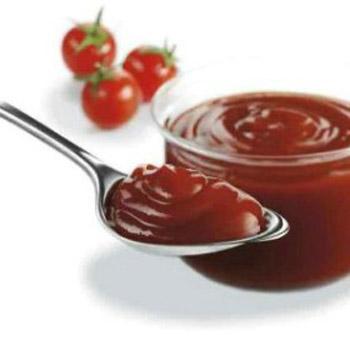 Shi Huang-Ti bio je prvi kineski car i utemeljitelj dinastije Qin
Da je bio europski vladar, danas bi najvjerojatnije bio smatran veličanstvenim
Kinezi su mu dodijelili lošu reputaciju za njegovo vladanje, zbog njegovog masovno oporezivanje radnika, ratova, oštrih zakona i spaljivanja knjiga
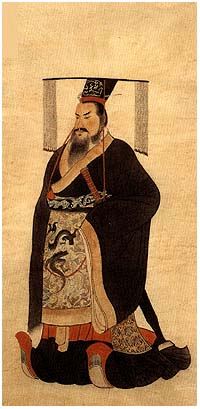